ANIMALS
פורית אברמוב
ANIMALS
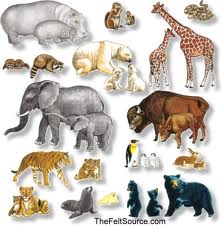 פורית אברמוב
ANT
פורית אברמוב
ANT
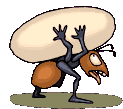 פורית אברמוב
DOG
פורית אברמוב
DOG
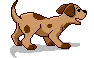 פורית אברמוב
CAT
פורית אברמוב
CAT
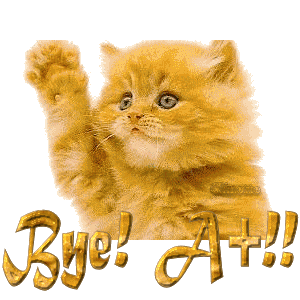 פורית אברמוב
Cow
פורית אברמוב
Cow
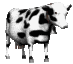 פורית אברמוב
horse
פורית אברמוב
horse
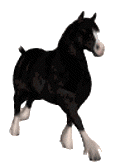 פורית אברמוב
CATS
פורית אברמוב
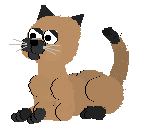 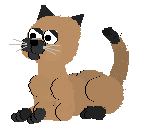 פורית אברמוב
BIRD
פורית אברמוב
BIRD
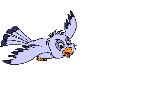 פורית אברמוב
BIRDS
פורית אברמוב
BIRDS
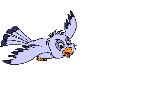 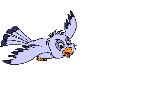 פורית אברמוב
FISH
פורית אברמוב
FISH
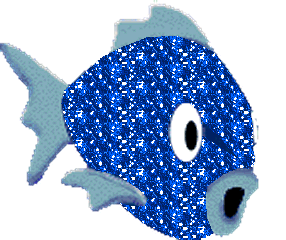 פורית אברמוב
IGUANA
פורית אברמוב
IGUANA
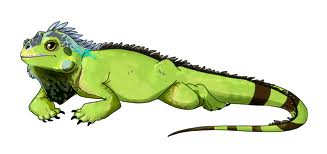 פורית אברמוב
PUPPY
פורית אברמוב
PUPPY
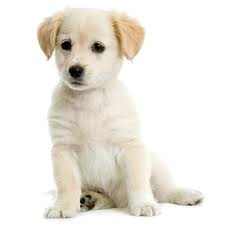 פורית אברמוב
SNAKE
פורית אברמוב
SNAKE
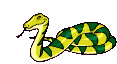 פורית אברמוב
HAMSTER
פורית אברמוב
HAMSTER
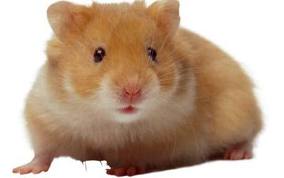 פורית אברמוב
BOY
פורית אברמוב
BOY
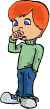 פורית אברמוב
BOYS
פורית אברמוב
BOYS
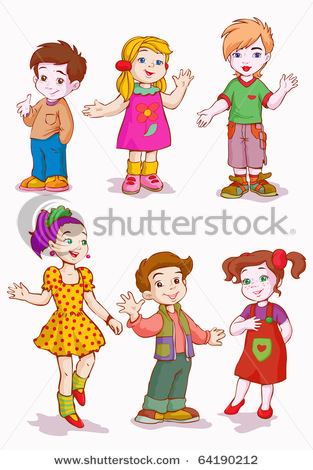 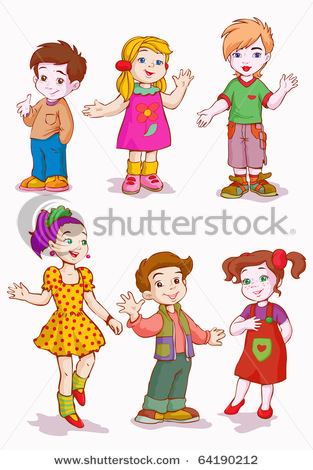 פורית אברמוב
crane
פורית אברמוב
crane
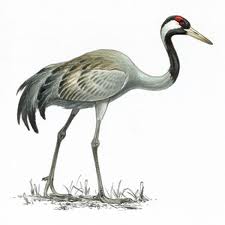 פורית אברמוב
dog
פורית אברמוב
dog
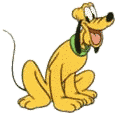 פורית אברמוב
cat
פורית אברמוב
cat
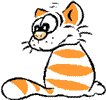 פורית אברמוב
frog
פורית אברמוב
frog
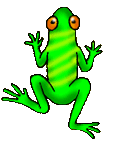 פורית אברמוב
rabbit
פורית אברמוב
rabbit
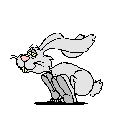 פורית אברמוב
duck
פורית אברמוב
duck
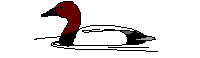 פורית אברמוב